Муниципальное казенное  дошкольное образовательное учреждение
детский сад «Солнышко»
УГОЛОК БЕЗОПАСНОСТИ В СТАРШЕ-ПОДГОТОВИТЕЛЬНОЙ ГРУППЕ
Автор: Отарьян Ирина Анатольевна, воспитатель
с. Ключи-Булак.
Уголок безопасности в нашей группе
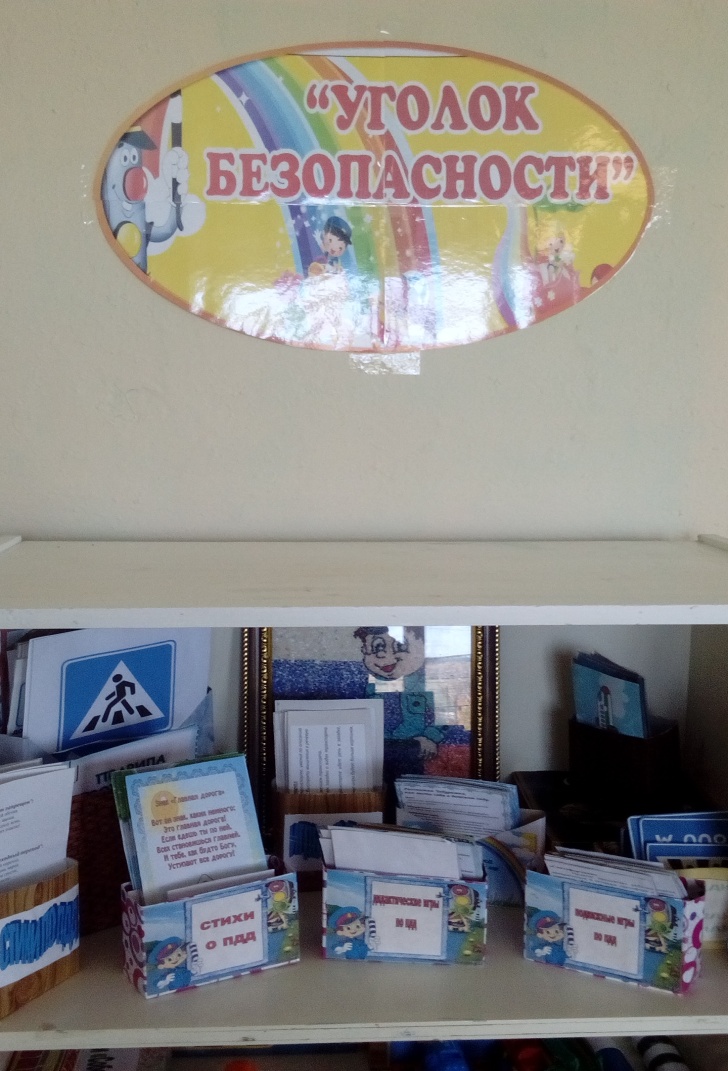 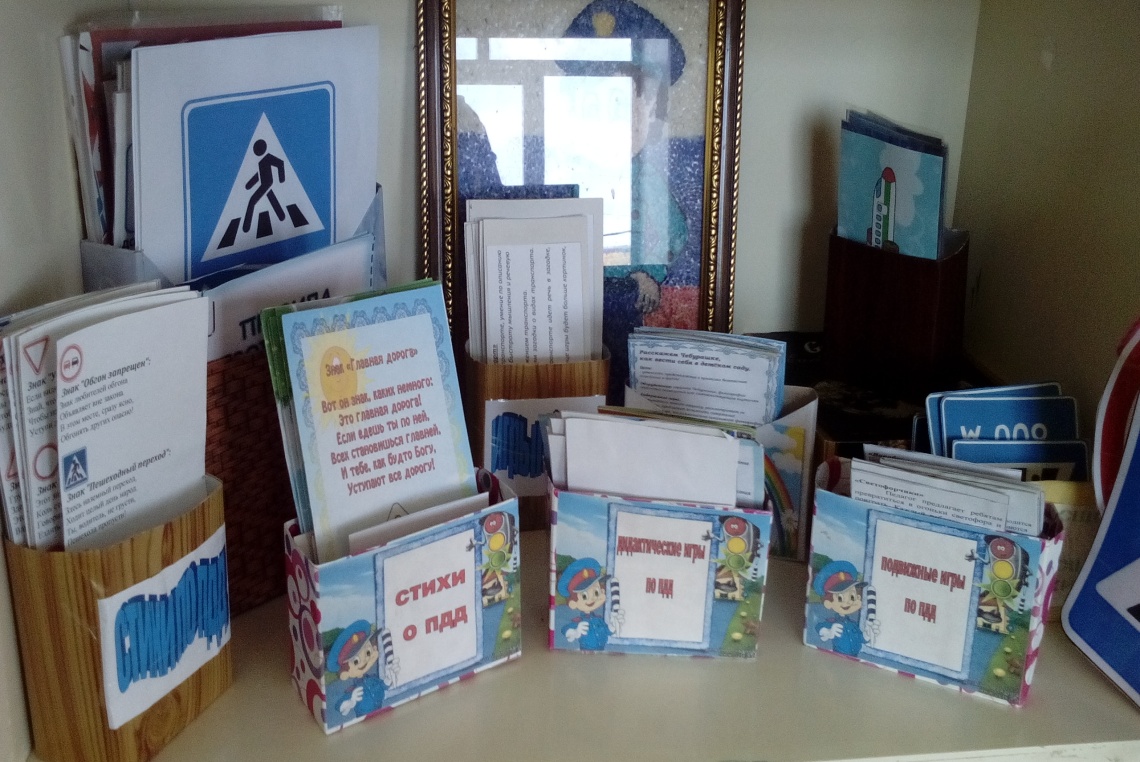 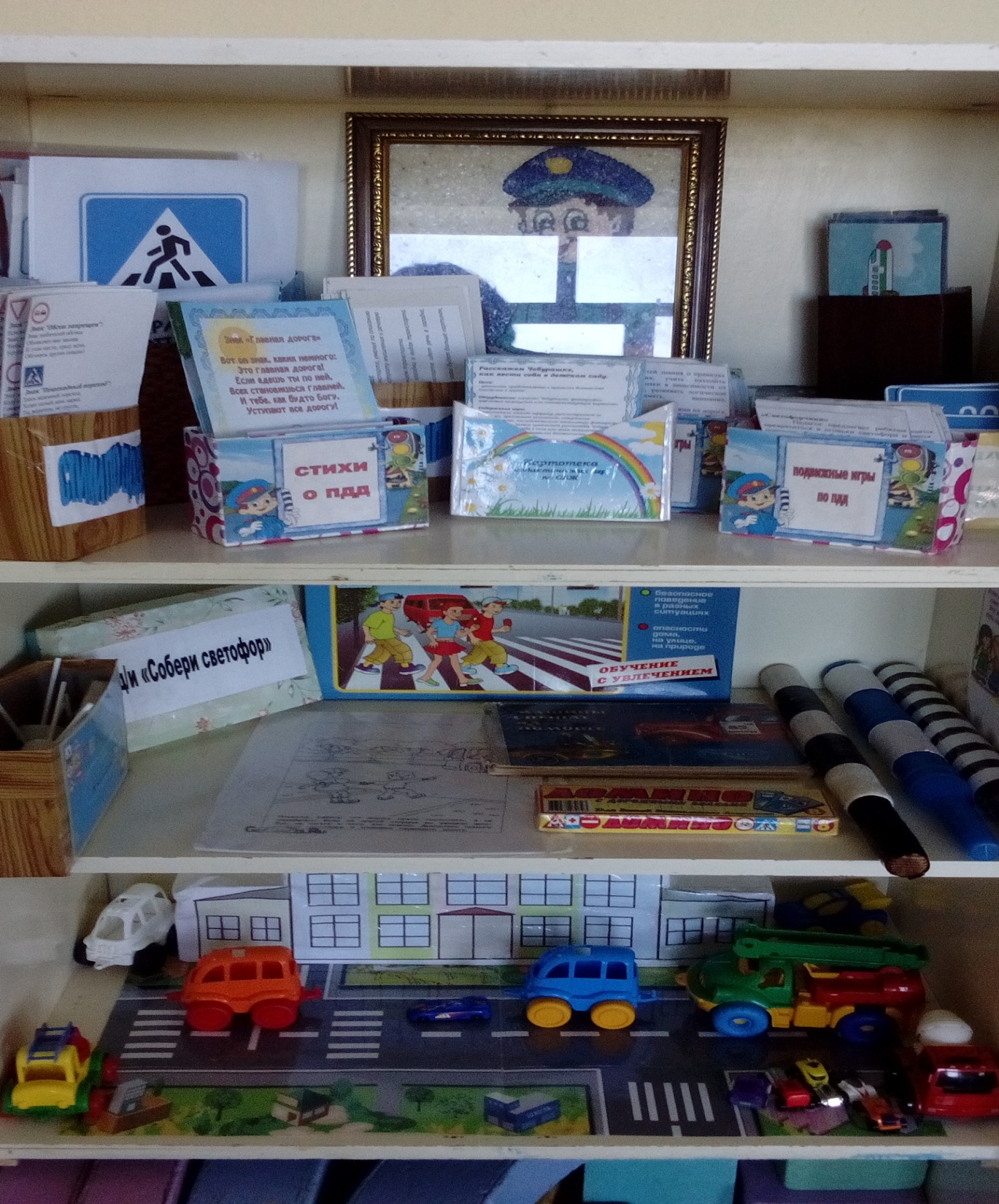 СТИХИ, ДИДАКТИЧЕСКИЕ ИГРЫ
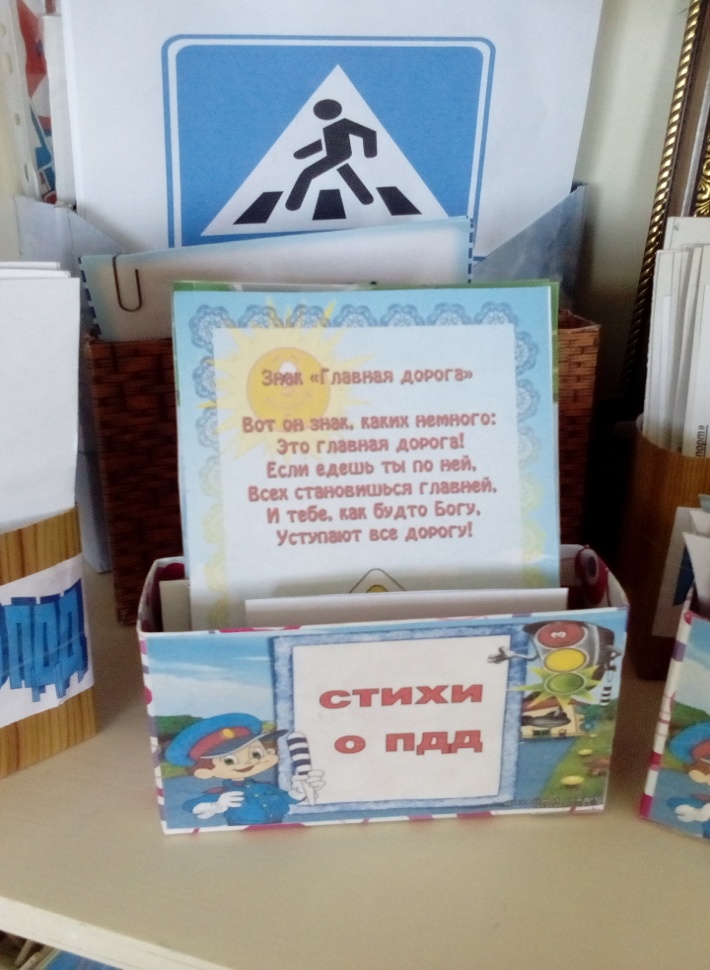 Подвижные игры, картотека
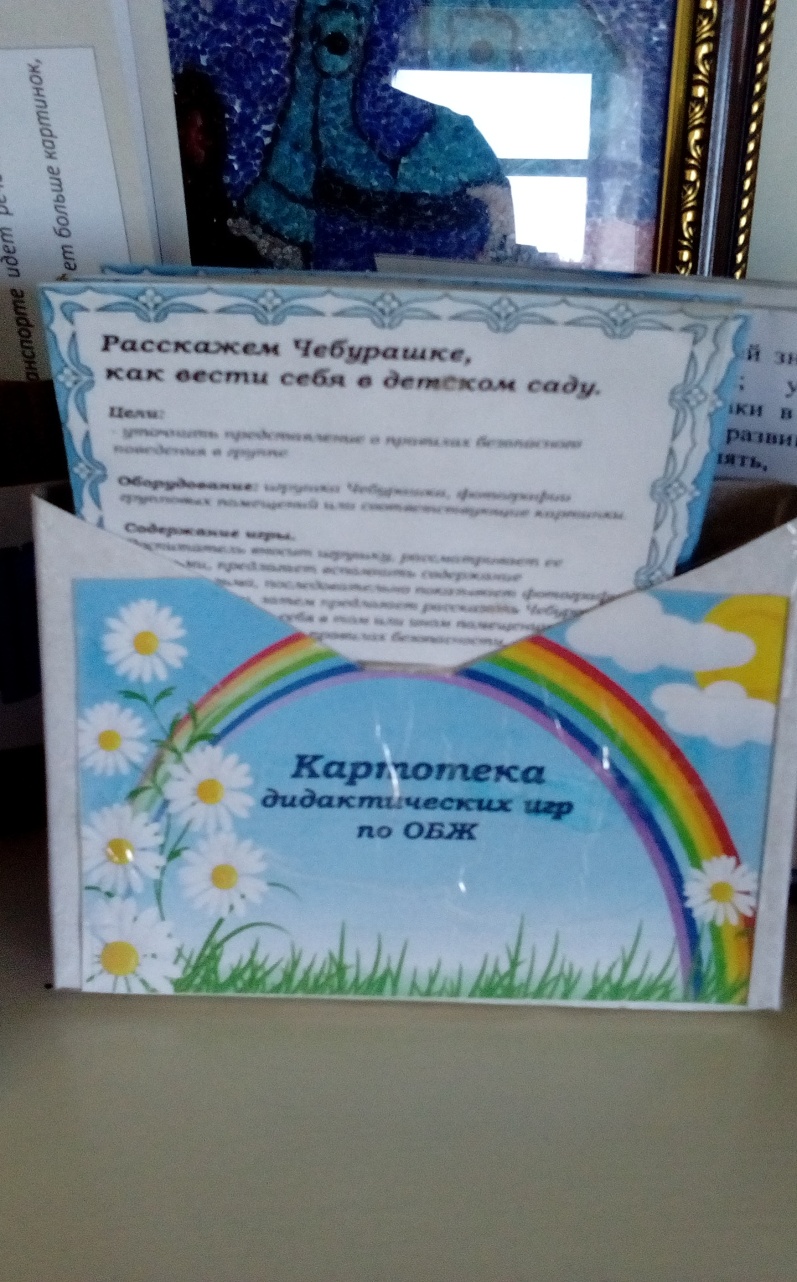 Дорожные знаки
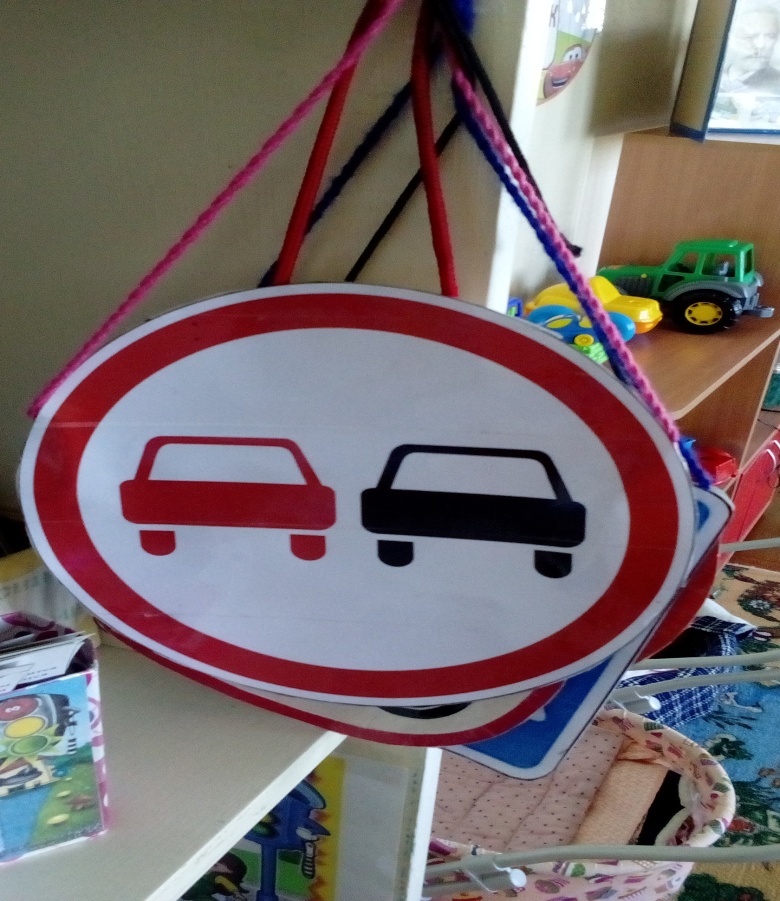 Развивающие игры
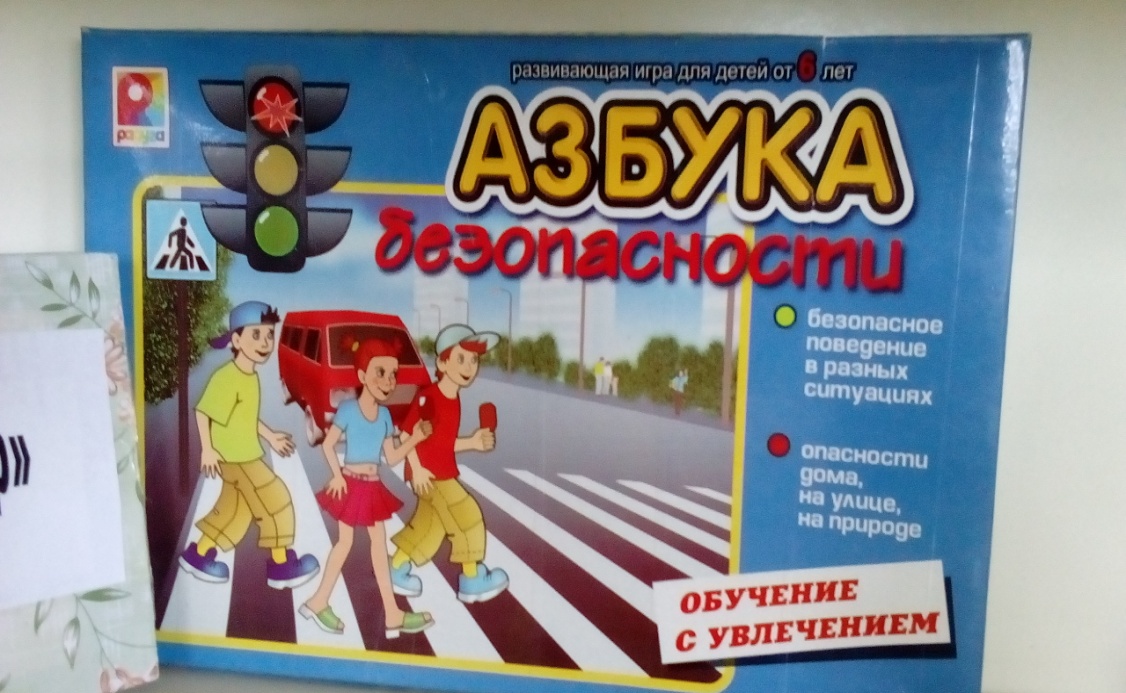 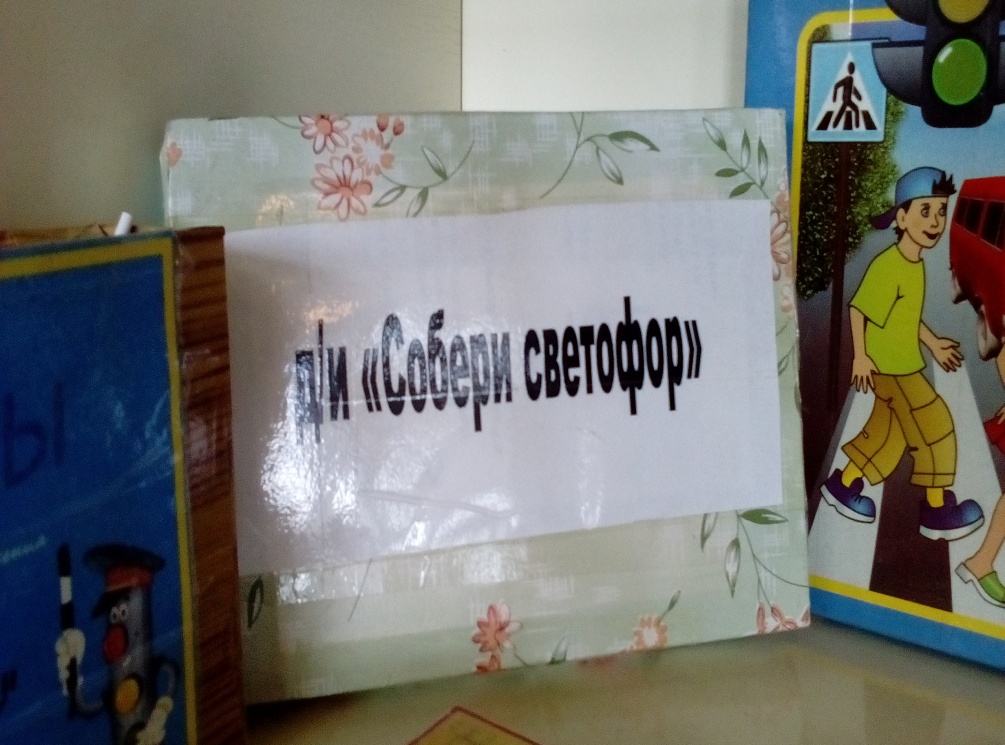 Развивающие игры
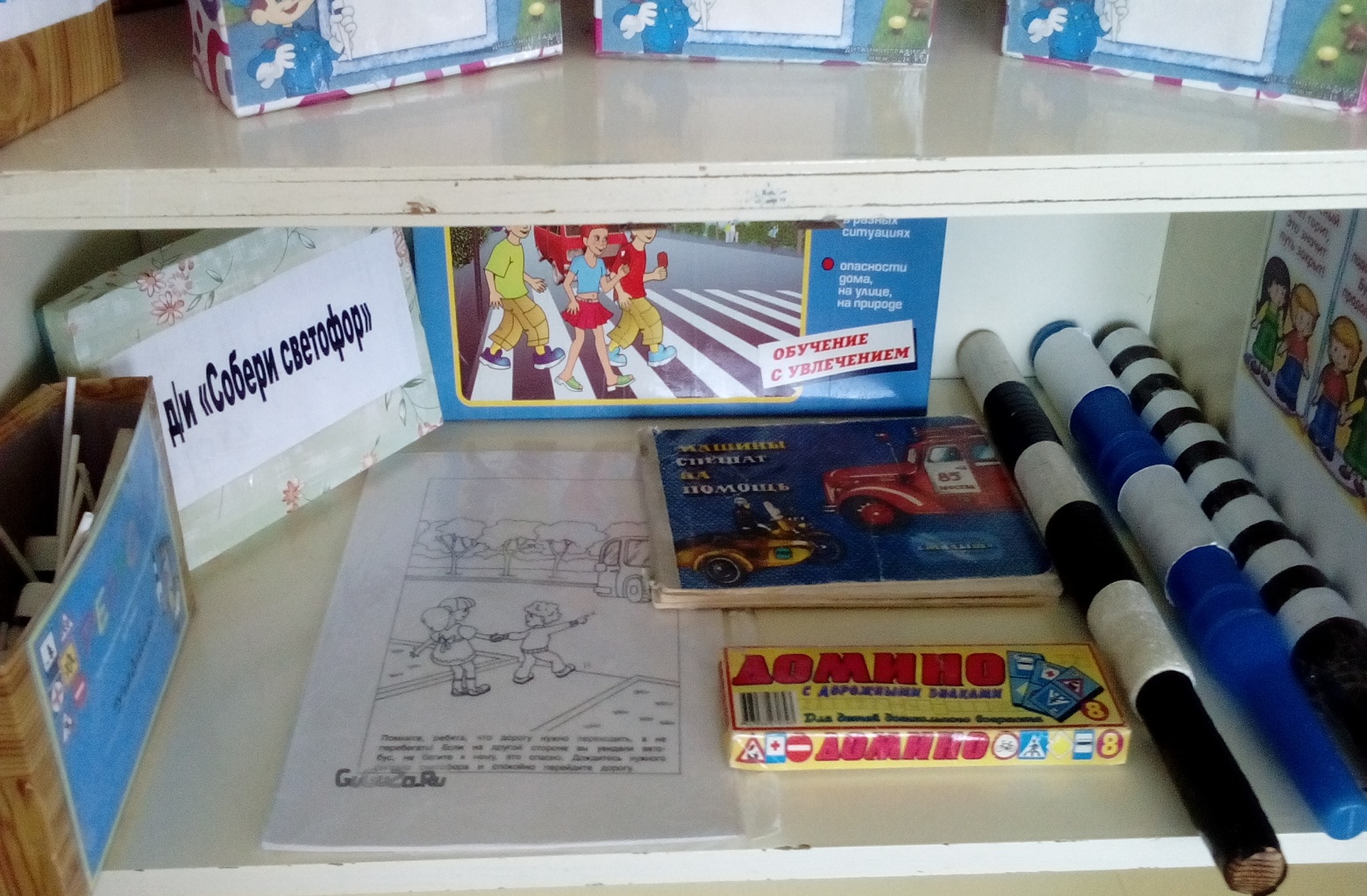 Развивающие игры
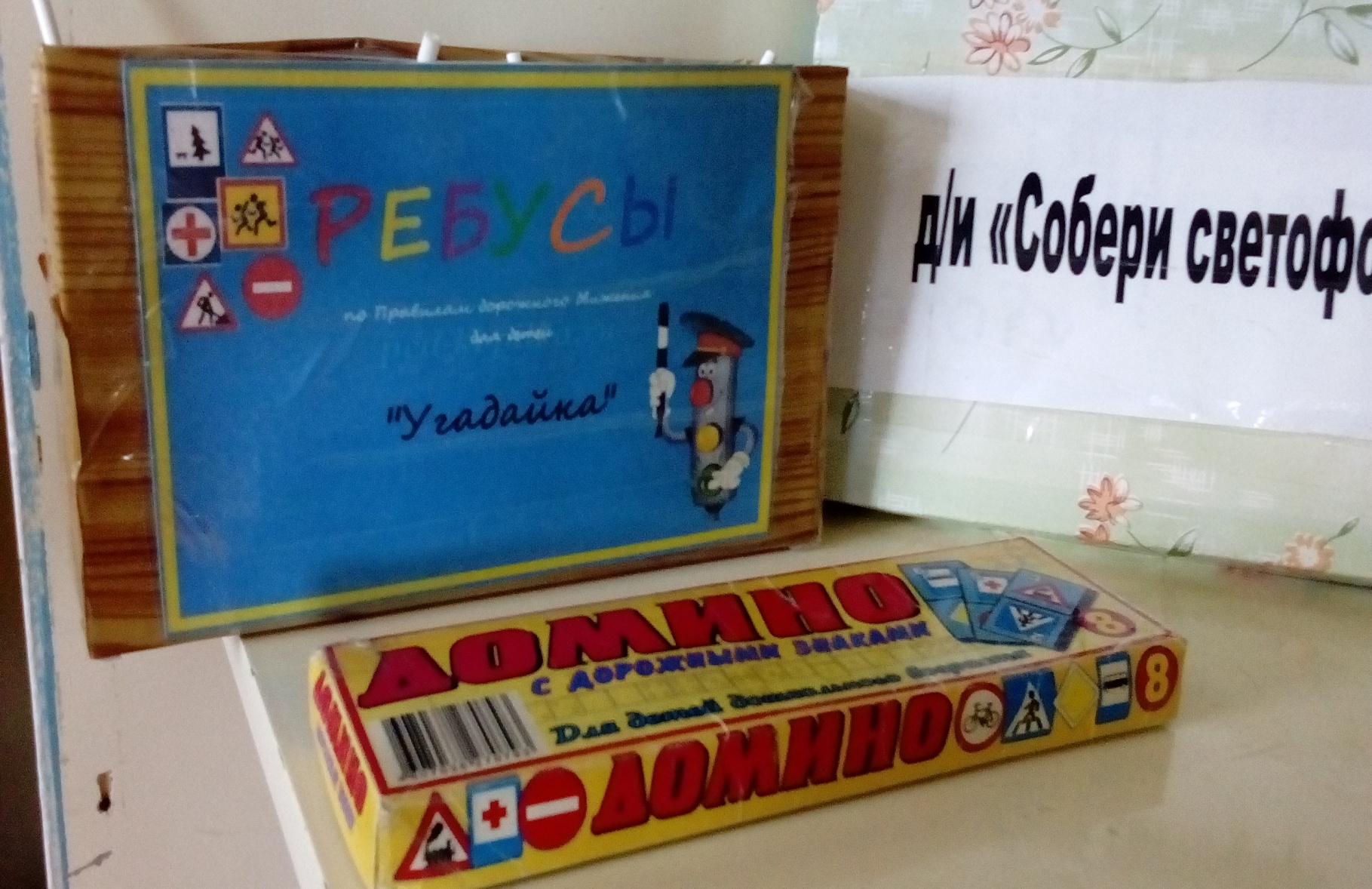 Игры  детей
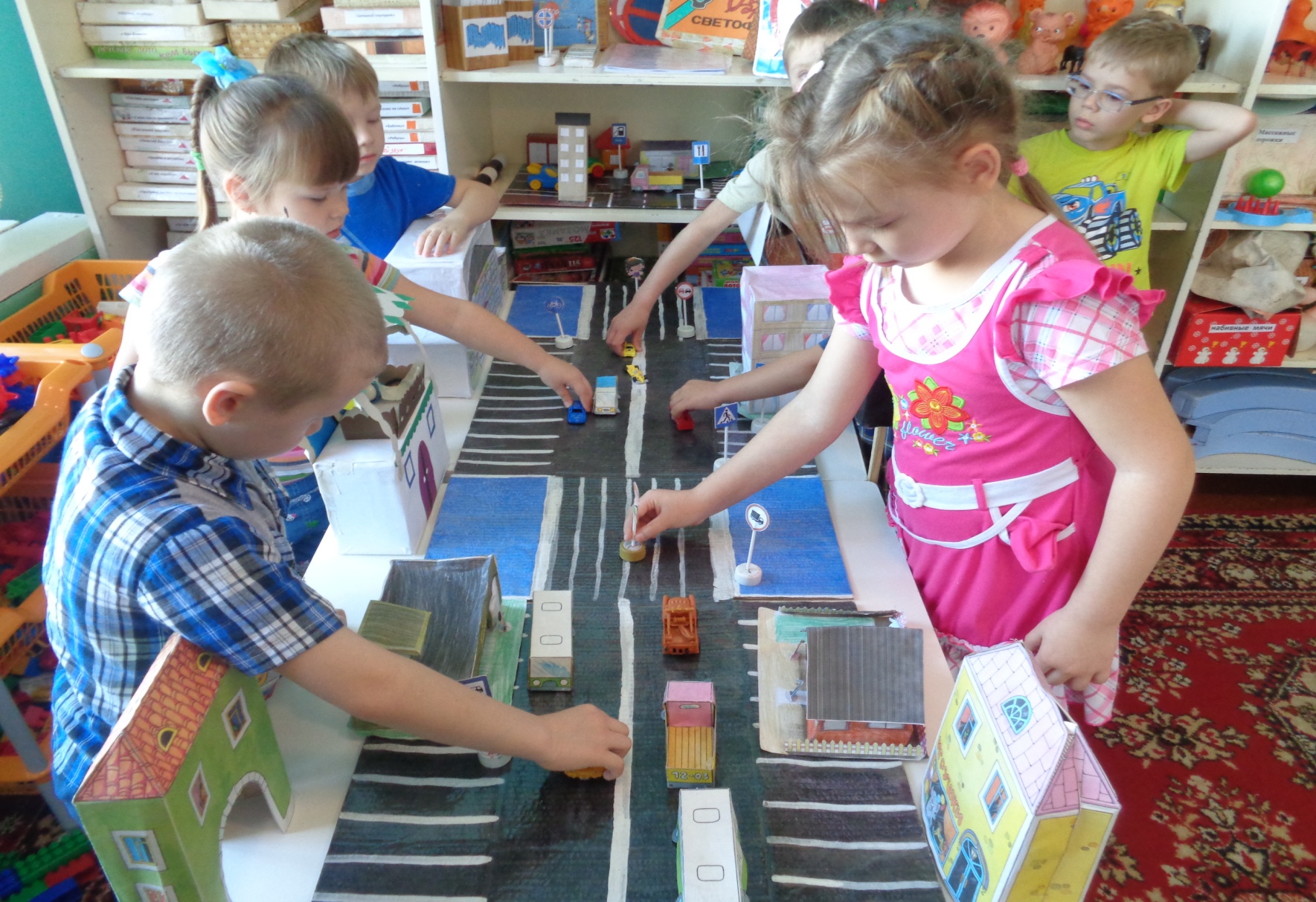 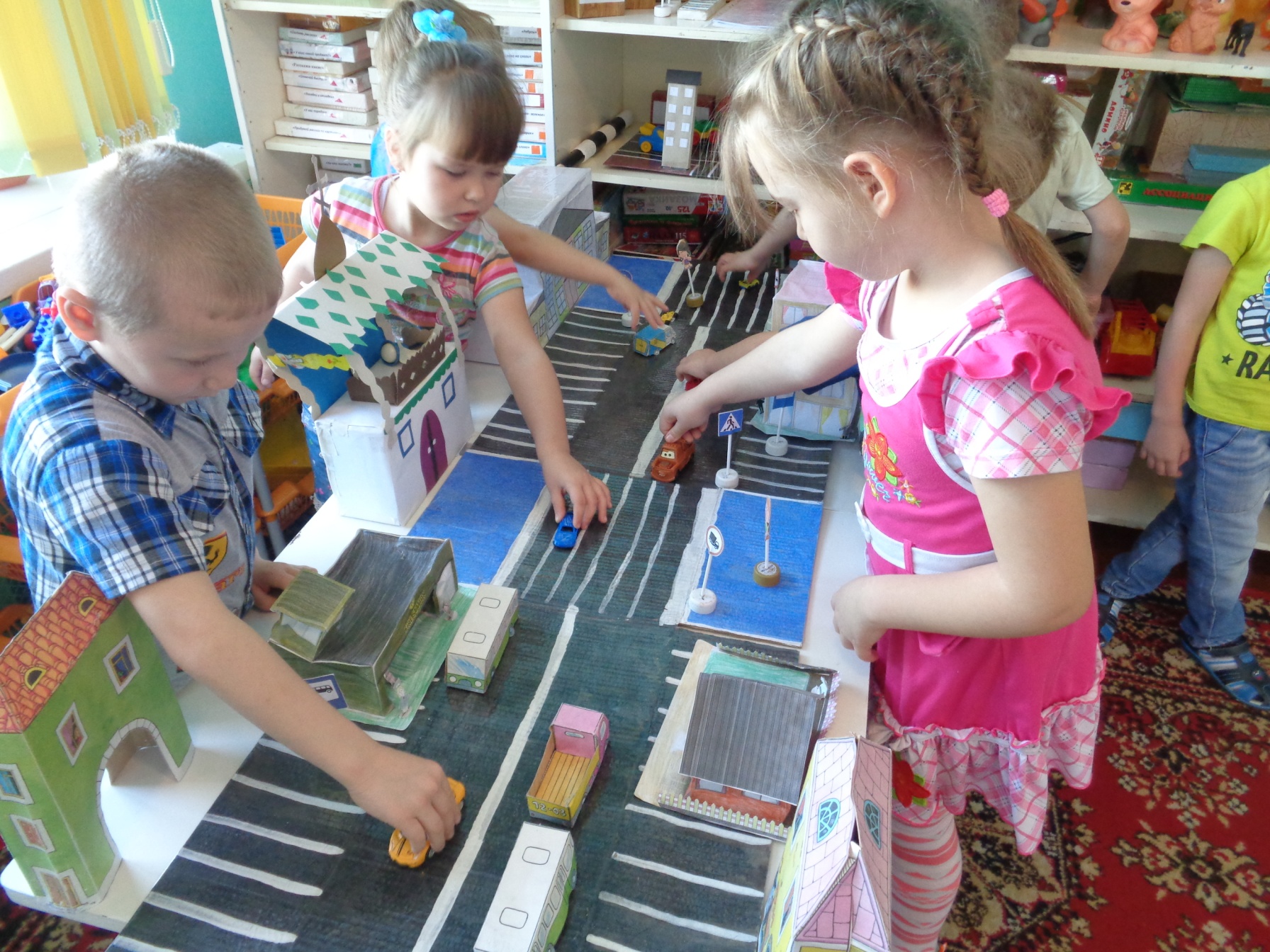 Сюжетно-ролевые игры
Наполняемость уголка
Стихи
Подвижные игры
Дидактические игры
Раскраски
Лото
Дорожные знаки
Дорога с машинками, дома, фигурки людей
Жезлы
Фуражка (маска)
Развивающие игры
Картотека
Атрибуты для с\р игр